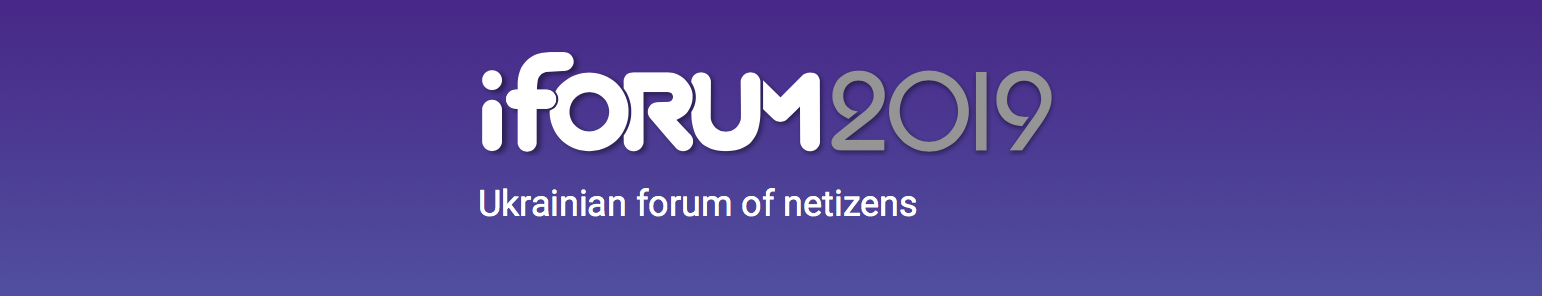 Iterating for Product-Market Fit             and Getting Geared for Growth
May 21, 2019
© Copyright String Ventures -- Do not copy, reprint or redistribute
1
Inspiration for new challengers               and a warning to the established
May 21, 2019
© Copyright String Ventures -- Do not copy, reprint or redistribute
2
When markets are rapidly changing,   there are only brief equilibrium states
Rapidly changing             outside forces due to:
Technology
Culture
Customer Behaviour
Regulation
Market forces
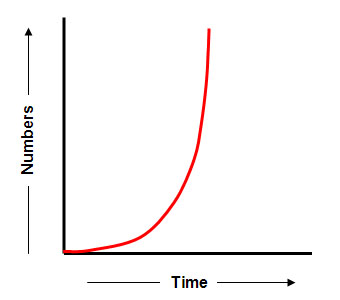 New
Needs
Emerge
Change
Time
21 May 2019
© Copyright String Ventures -- Do not copy, reprint or redistribute
3
Make something people really want now
What’s Valuable?
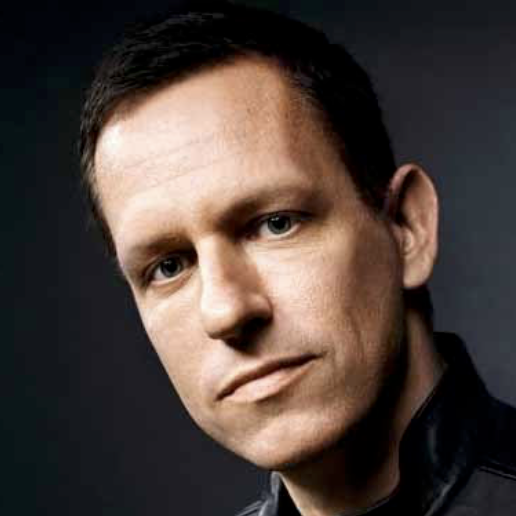 Peter
Thiel
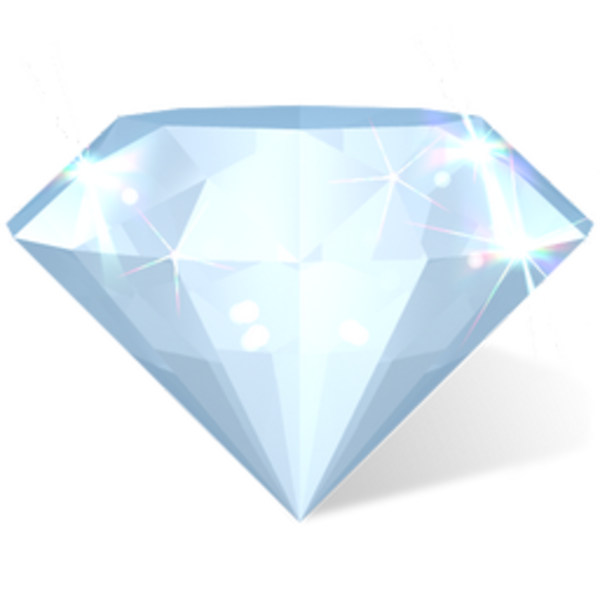 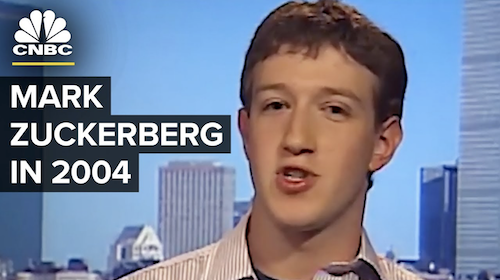 What Team
can do?
What’s Alternatives 
Missing?
$500k -> $1b
2,000 X
May 21, 2019
© Copyright String Ventures -- Do not copy, reprint or redistribute
4
How a latecomer like Google turned into the search monopoly?
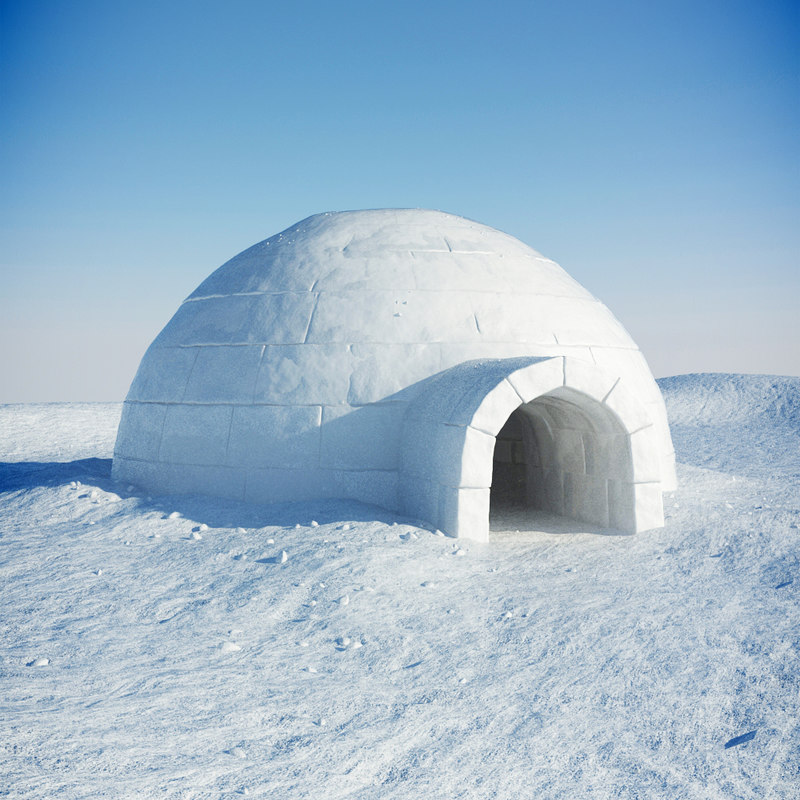 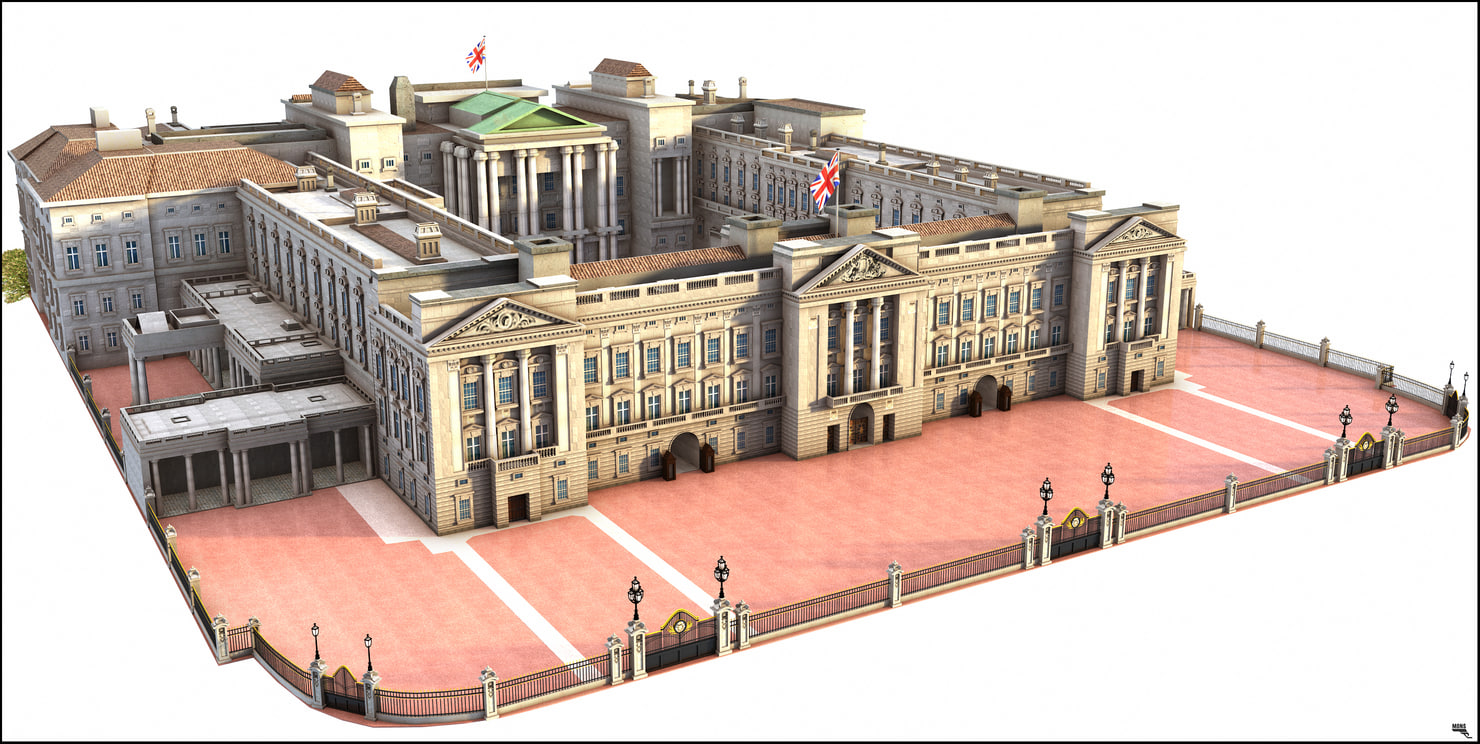 vs
Narrow & Deep
Broad & Shallow
May 21, 2019
© Copyright String Ventures -- Do not copy, reprint or redistribute
5
Start narrow & deep, then expand into new circles
Books
All Online Retail
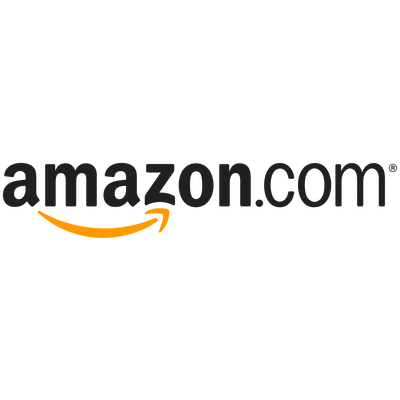 May 21, 2019
© Copyright String Ventures -- Do not copy, reprint or redistribute
6
Building is straightforward,Collecting customer insights is not
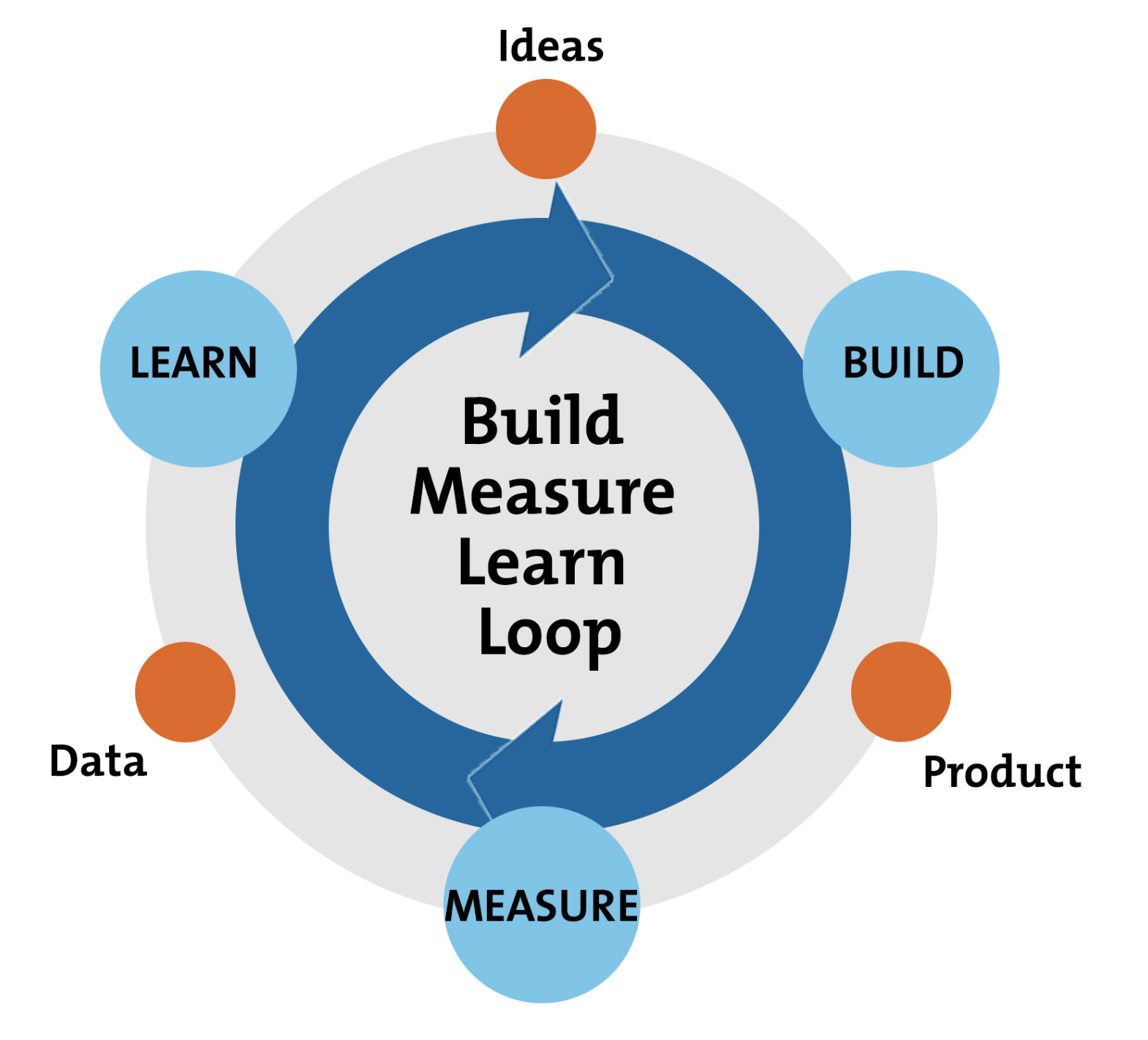 Requires Observation & Empathy
May 21, 2019
© Copyright String Ventures -- Do not copy, reprint or redistribute
7
How to collect customer insights for PMF:1. Internalize the problem
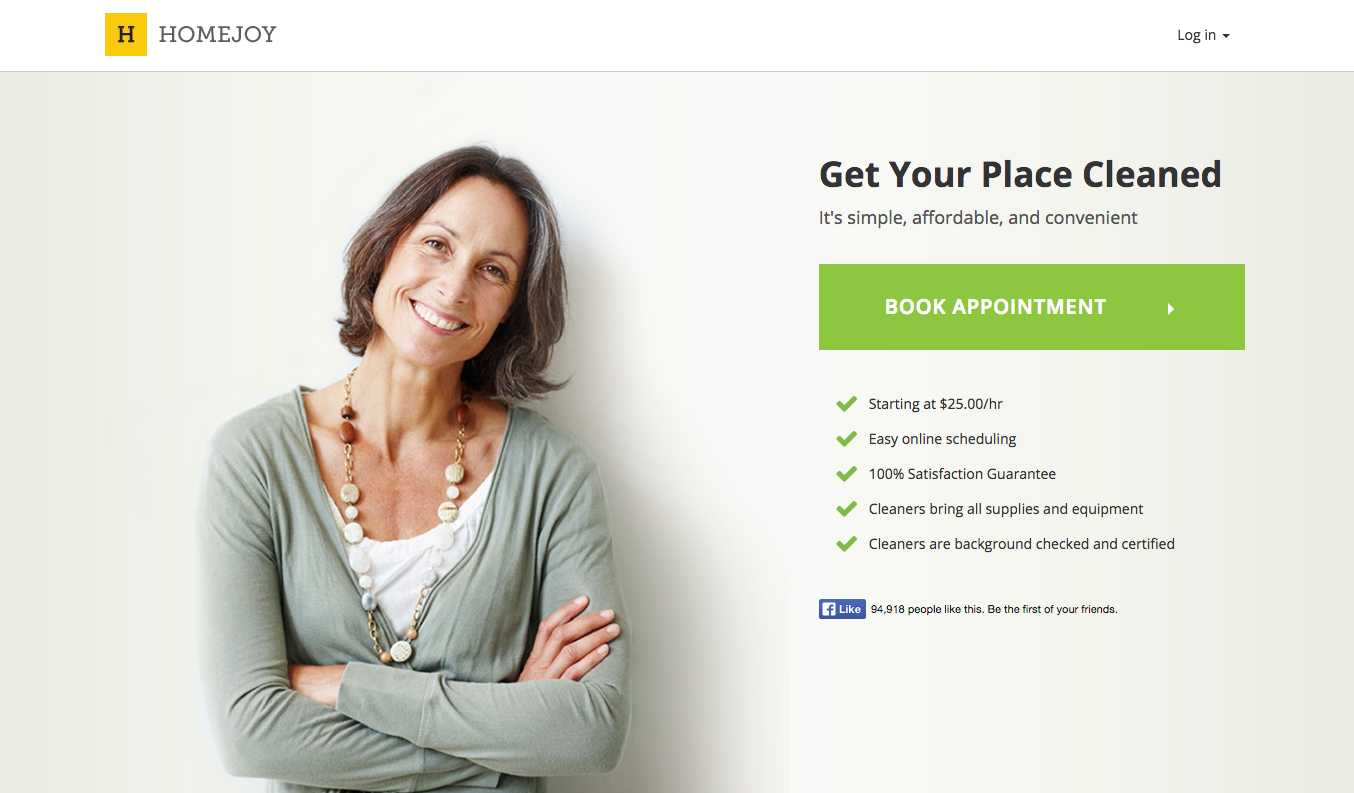 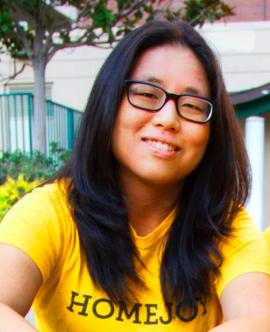 Adora Cehung
PhD candidate but left to pursue startup opportunities.
May 21, 2019
© Copyright String Ventures -- Do not copy, reprint or redistribute
8
How to collect customer insights for PMF:2. Listen to customer stories for discovery
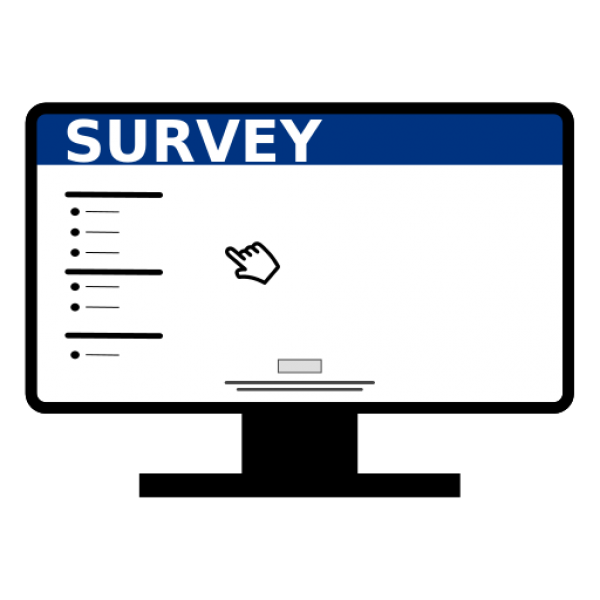 Friendly Talk
Online Surveys
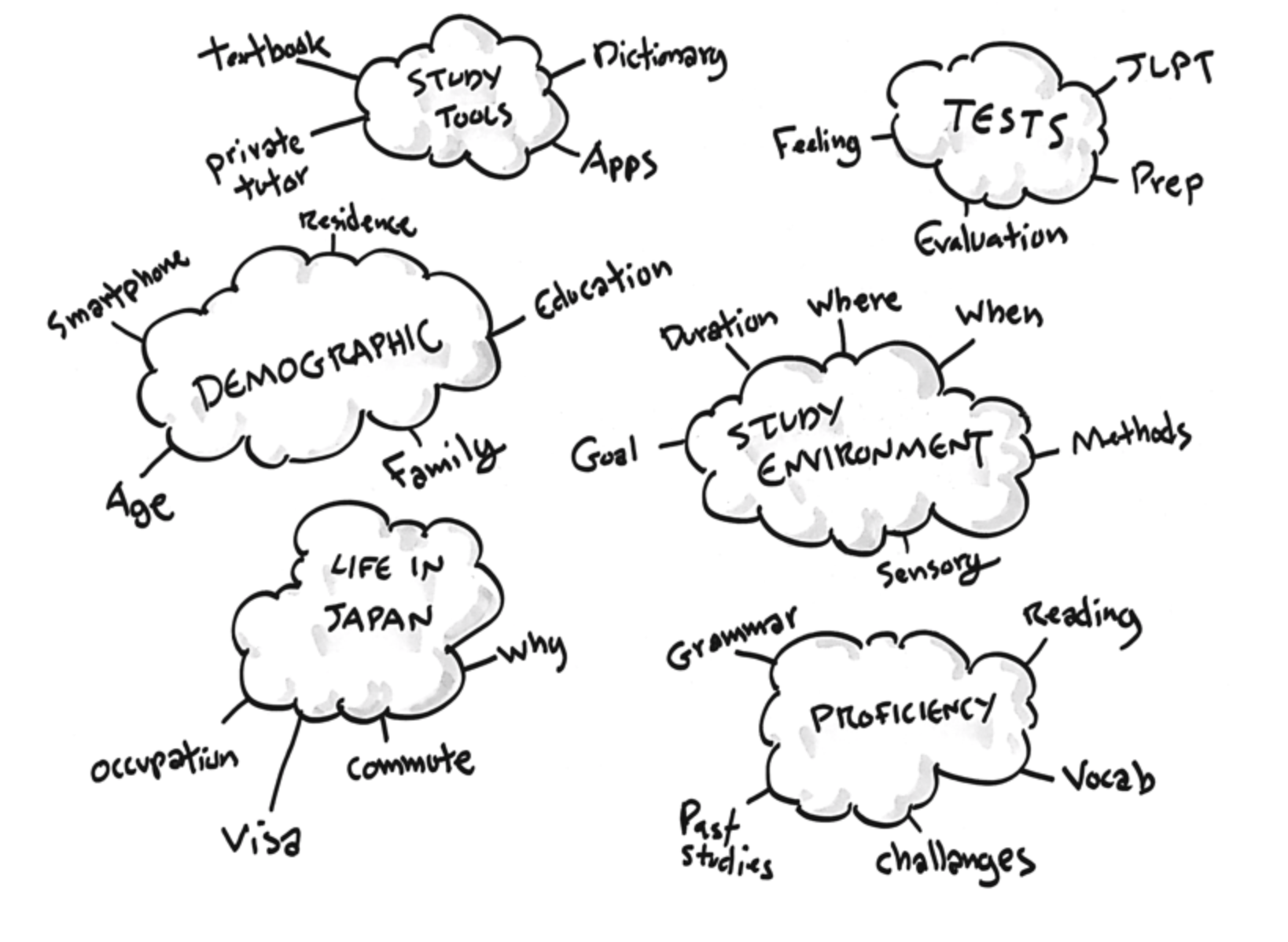 vs
Surveys are our creation, they are inherently biased
Open-ended, face-to-face, “human” interviews
* Businesses have human decision makers too
May 21, 2019
© Copyright String Ventures -- Do not copy, reprint or redistribute
9
How to collect customer insights for PMF:3. Identify patterns and outliers
Does A
Does A
Does A
Does A
Does B
Does A
Does A
Does A
Does B
Does A
Does A
Does A
Does A
Does A
Behaviours
Desires
Wants A
Wants A
Wants A
Wants A
Wants A
Wants B
Wants A
Wants A
Wants B
Wants A
Wants A
Wants A
Wants A
Wants A
May 21, 2019
© Copyright String Ventures -- Do not copy, reprint or redistribute
10
10
How to collect customer insights for PMF:4. Apply and rigorously test your findings
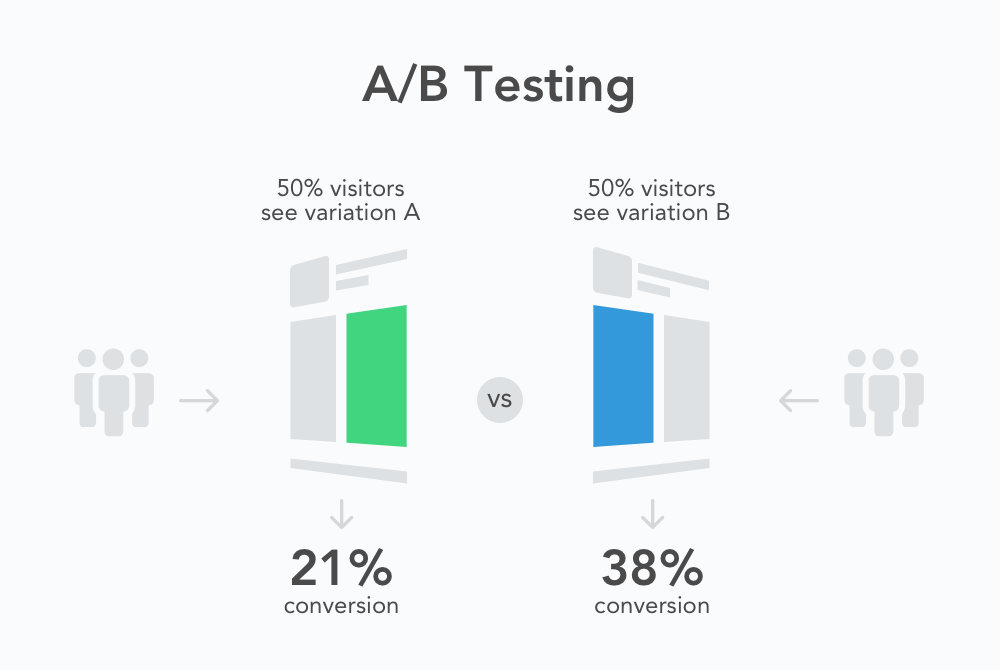 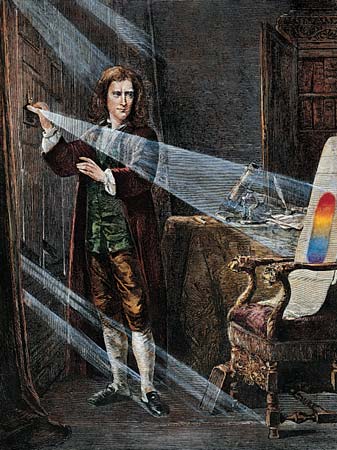 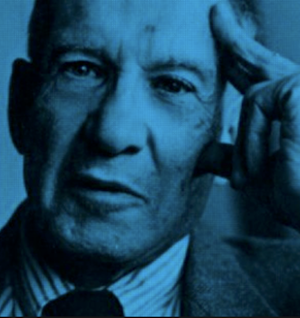 Peter
Drucker
Entrepreneur = Business Experimentalist
May 21, 2019
© Copyright String Ventures -- Do not copy, reprint or redistribute
11
How to collect customer insights for PMF:5. Learn from your customer
* Prefer 1to1 meeting or a phone call
Who exactly is your customer?
Are they looking for a solution for somebody else?
Who is the decision maker, who will use the product?
Why do they need this solution?
If there is pain, there is a “Story”
Seek a “Story”: which experiences led you to our product?
What alternatives they tried/used?
Not only products but also alternative, manual ways if applicable
What matters them most about that problem?
If they had a magic wand, what would they do?
May 21, 2019
© Copyright String Ventures -- Do not copy, reprint or redistribute
12
First find the PMF, only then try to Grow
Growth is costly, know when you’ve find the PMF
Find your OMTM (One Metric That Matters)
If your weekly OMTM growth < 5%: you are not a startup, pivot or continue iterating
Your OMTM should be your brutally honest friend
Put weekly OMTM changes on office wall, each team member should know and work for it with all heart
Step on gas and grow aggressively, when:
Weekly OMTM growth > 7% 
Monthly churn < 5%
LTV > 3 X CAC
May 21, 2019
© Copyright String Ventures -- Do not copy, reprint or redistribute
13